ASSEMBLEE GENERALE DDEN UD 062023 03 25CASTAGNIERSREPAS
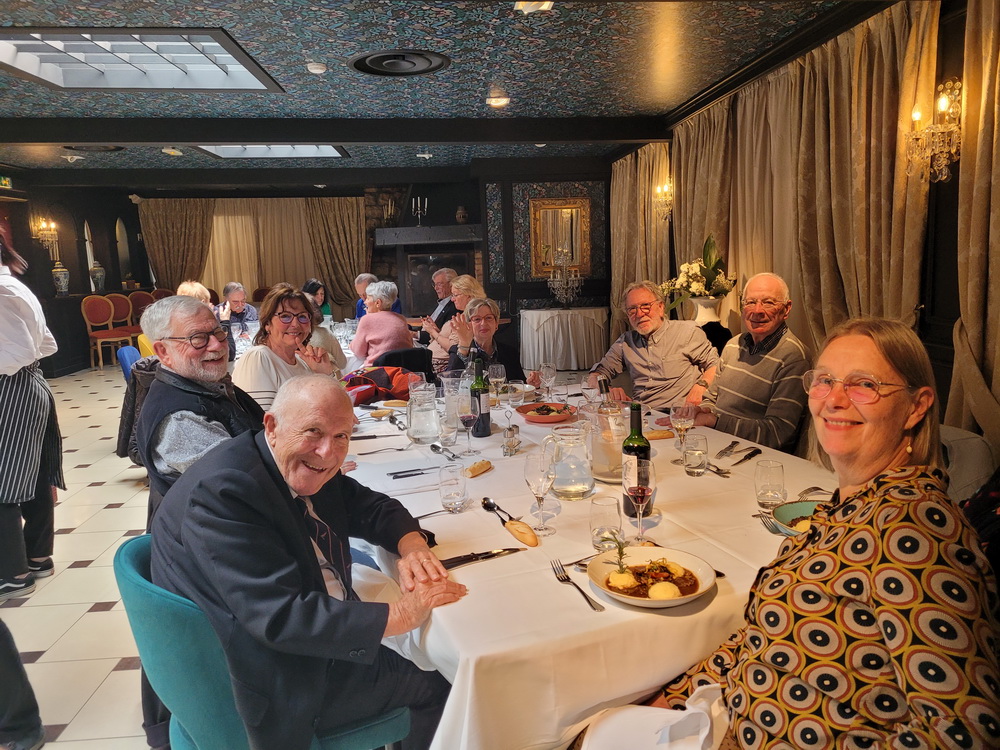 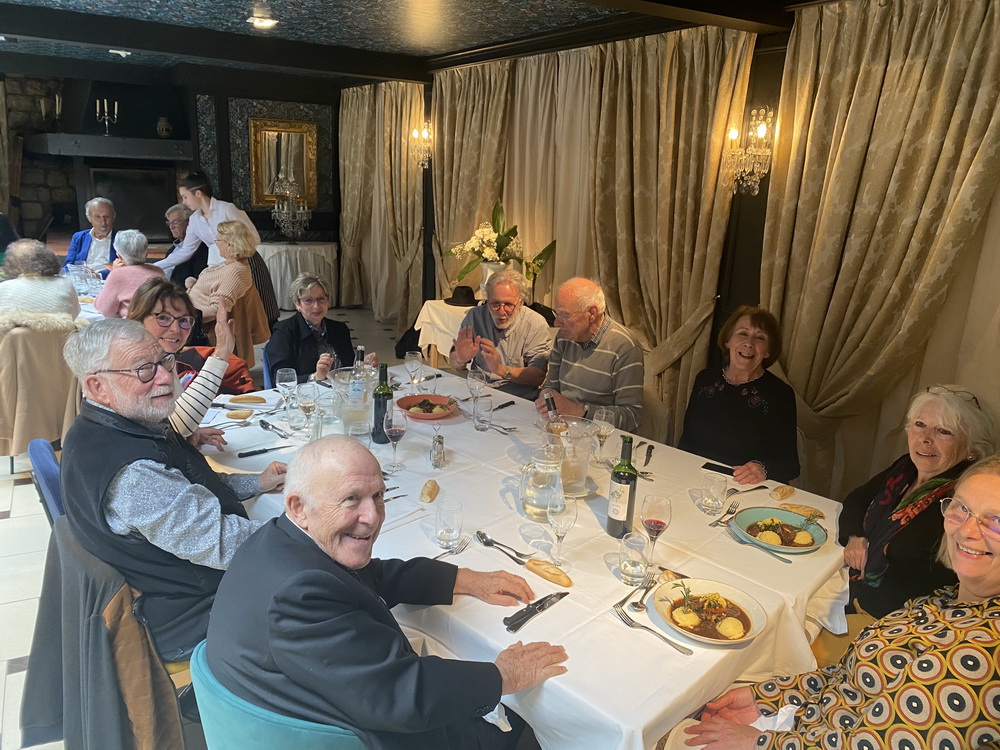 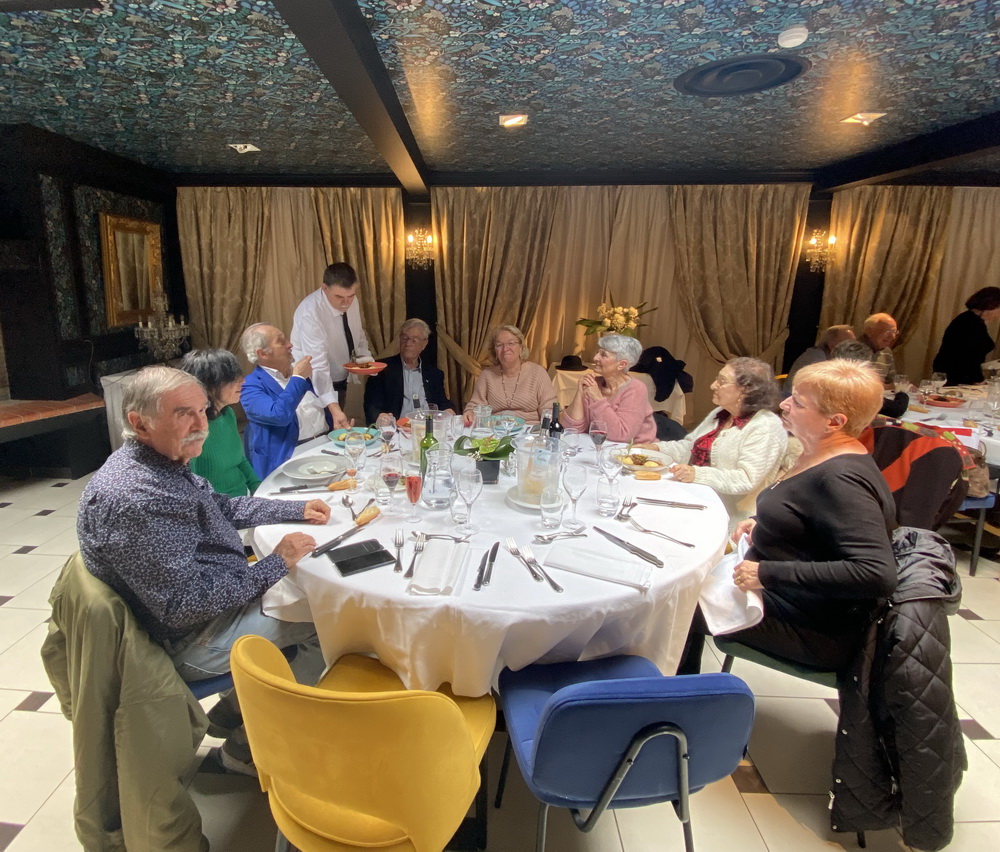 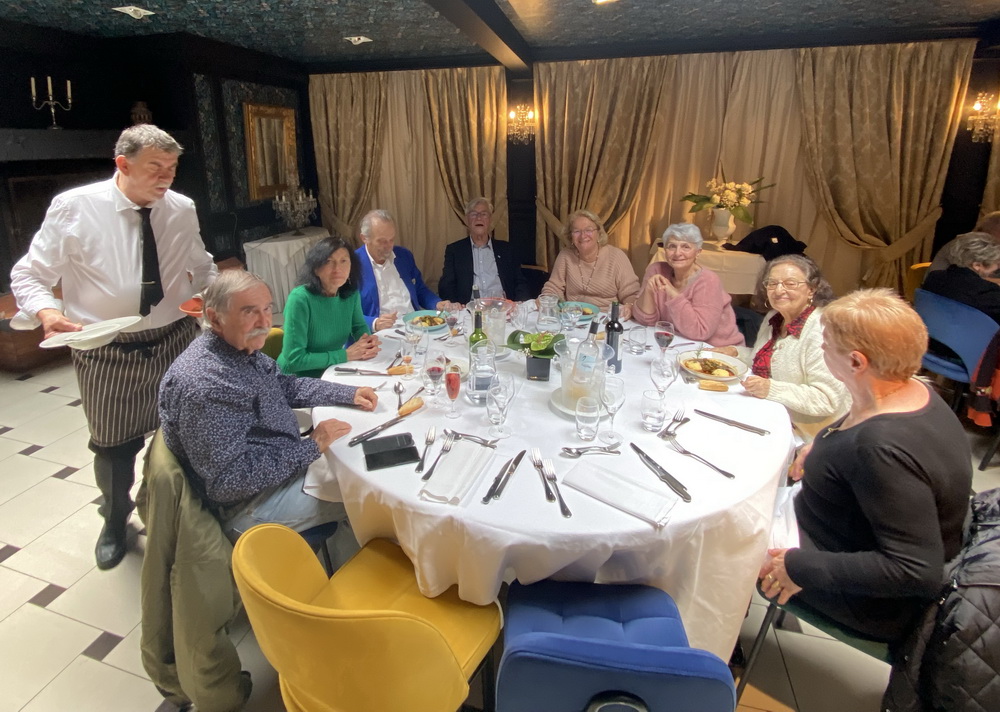 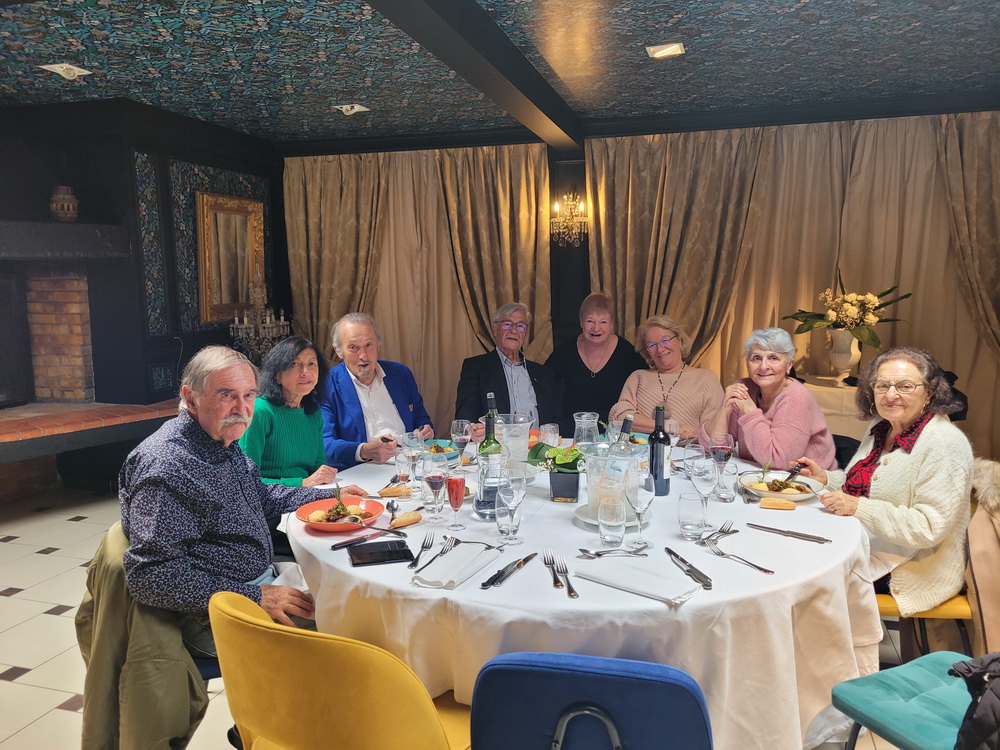 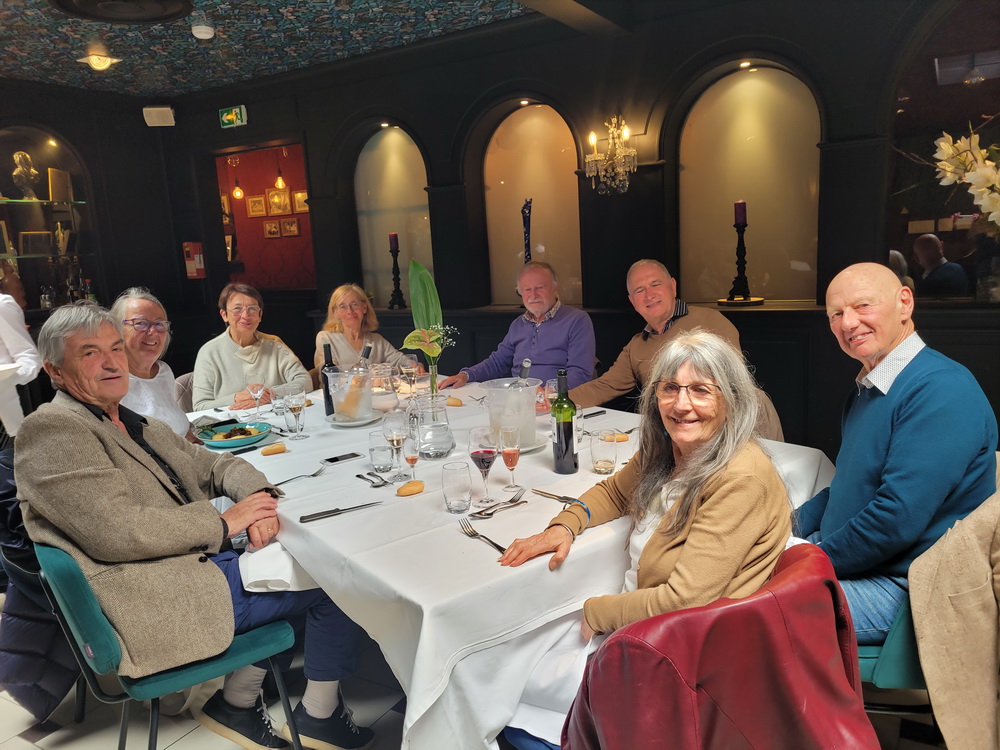 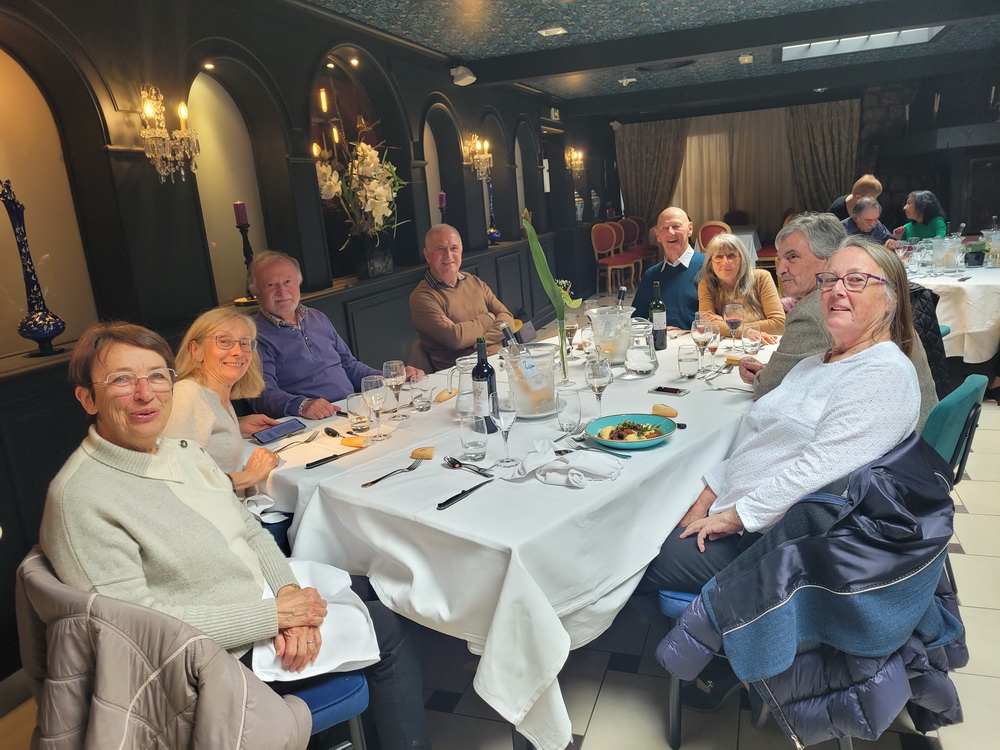 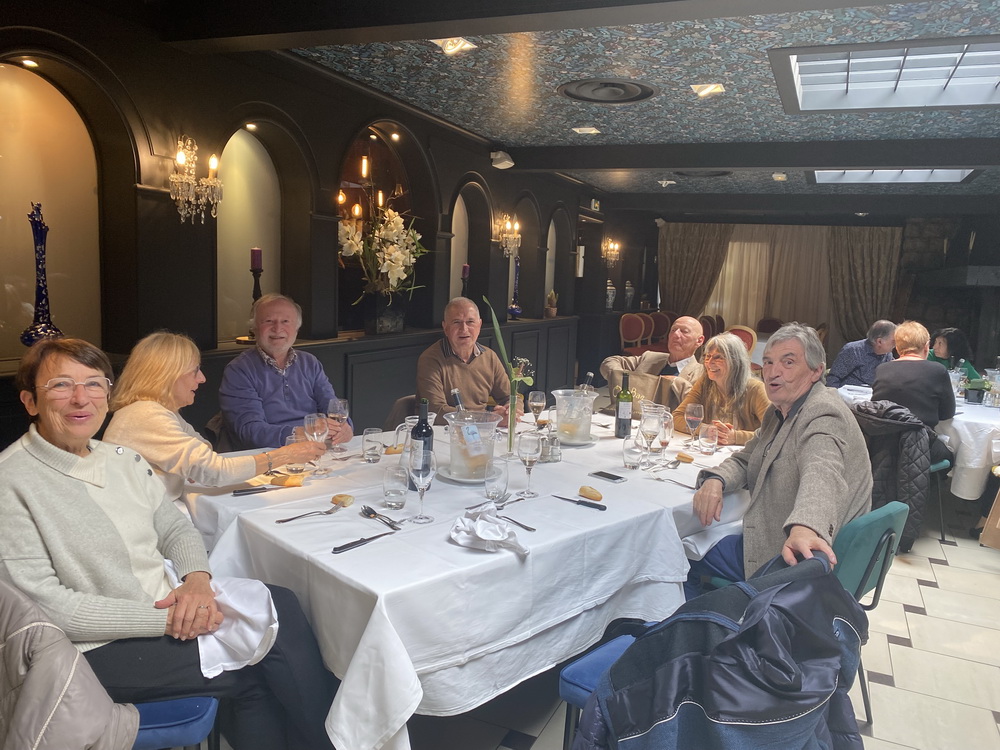 A bientôt